স্বাগতম
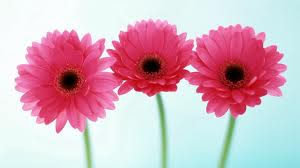 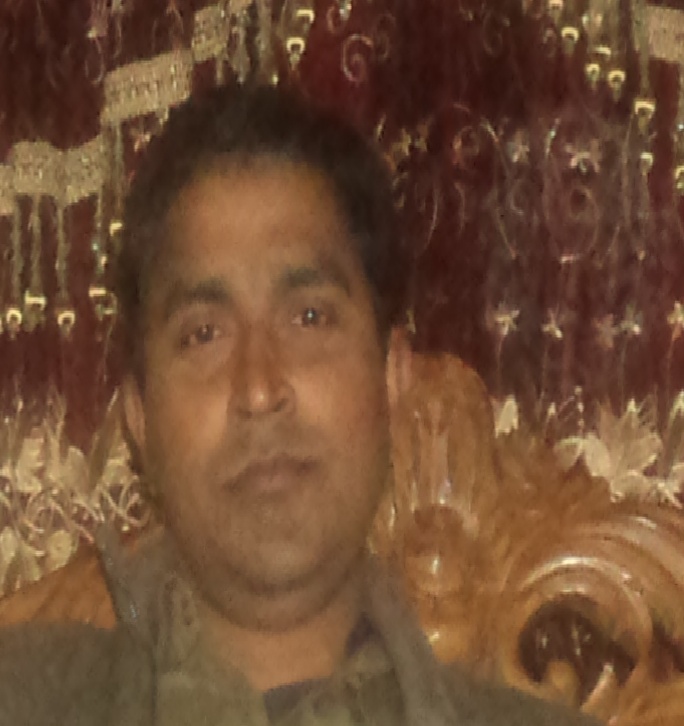 শিক্ষক পরিচিতি
পল্লব কুমার গোস্বামী
 সহকারি শিক্ষক
 শাহ-নূর সরকারি প্রাথমিক বিদ্যালয়,
ভাঙ্গুড়া, পাবনা।
মোবাইলঃ ০১৭১৩-৬৮২৪৯১
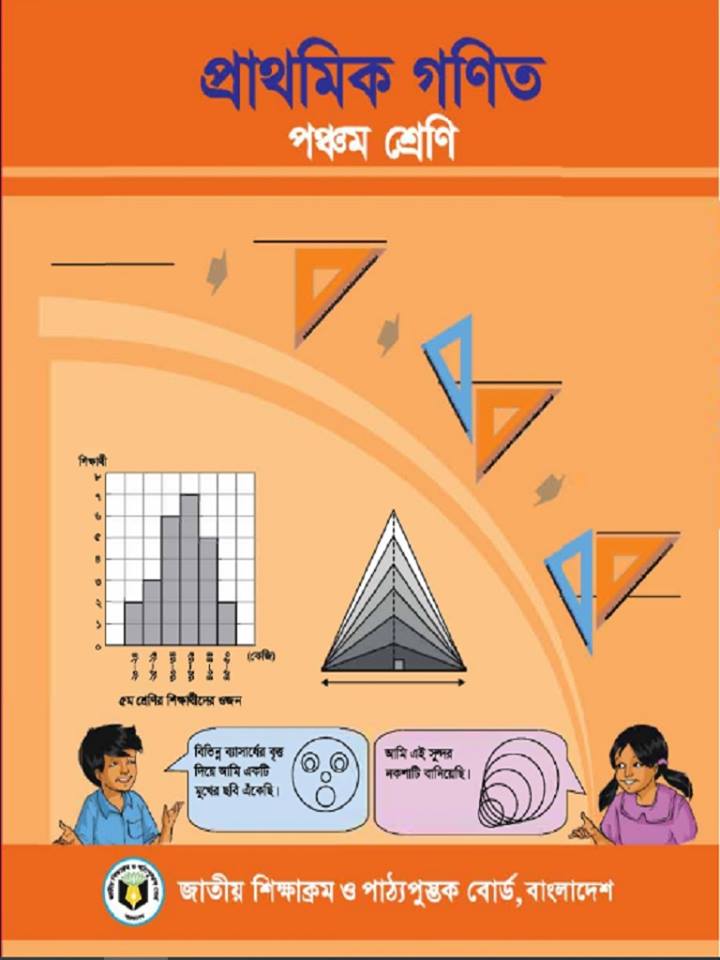 পাঠ পরিচিতি
বিষয়ঃ প্রাথমিক  গণিত ।
শ্রেণিঃপঞ্চম শ্রেণি।
নবম অধ্যায়
শতকরা
শিখনফল
১। শতকরা কী তা বলতে পারবে                                            
	ও প্রতীক লিখতে পারবে।
২। সাধারণ ভগ্নাংশকে শতকরায় 	প্রকাশ করতে পারবে।
চিত্র-১
উপরের ১নং চিত্রেঃ ৫ ভাগের ৫ভাগ লাল  অর্থাৎ  ৫/৫ অংশ লাল বা, ১অংশ লাল বা,সম্পূর্ণ লাল ।
পাশের ২নং চিত্রেঃ
২ভাগের ১ভাগ লাল  এবং২ভাগের ১ভাগ সবুজ ।
চিত্র-২
[Speaker Notes: ২ভাগের ১ভাগ অর্থ অর্ধেক তা বলব।]
পাশের ৩ নং চিত্রেঃ
৩ ভাগের ১ভাগ বেগুনী
বা,১/৩ অংশ বেগুনী।
চিত্র-৩
পাশের ৪ নং চিত্রেঃ ৪ ভাগের     ১ভাগ হলুদ
বা,১/৪ অংশ হলুদ।
চিত্র-৪
০.১৫
অংশ
লাল
০.২৫
অংশ নীল
0.১ অংশ
কালো
০.৫ অংশ
সবুজ
১০০ঘর বিশিষ্ট কাগজের বিভিন্ন অংশ
আজকের পাঠের বিষযঃ শতকরা
শতকরা
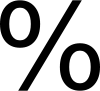 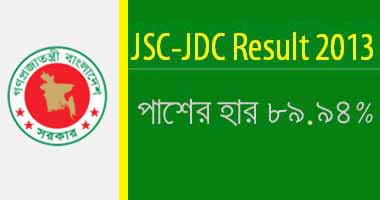 ডানের বড় ক্ষেত্রটিতে ১০০টি ছোট ক্ষেত্র  বা ঘর রয়েছে । এই একশত ঘরের মধ্যে ১৫টি ঘর লাল রং করা হয়ে,ছে। তা হলে দেখা যায় লাল রং করা ঘরগুলো বড় ক্ষেত্রটির ১৫/১০০ অংশ।
১৫/১০০ ভগ্নাংশটির হর হলো১০০। একে পড়া হয় প্রতি শতে পনেরো বা শতকরা ১৫।একে লেখা হয় ১৫%।
৫০% সবুজ
[Speaker Notes: চকবোর্ডে % চিহ্ন লিখবো এবং শিক্ষার্থীদের ডেকে এনে % চিহ্ন লেখানোর অনুশীলন করাবো।]
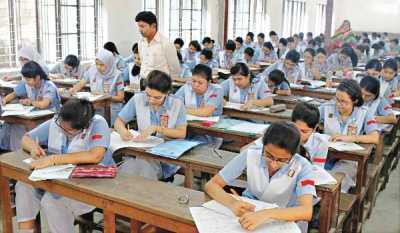 প্রিয়  শিক্ষার্থীরা লক্ষ্য করঃ
একটি পরীক্ষায় পরীক্ষার্থীরা নিম্ন লিখিত নম্বর পেলঃ
সিয়াম ১০০ নম্বরে  পেয়েছে ৮২ অর্থাৎ সে “প্রতি শতে ৮২”বা শতকরা ৮২ বা ৮২% নম্বর পেয়েছে। 
সিরাত পেয়েছে ৭৫%, সিহাব পেয়েছে ৮৫% , পার্থ পেয়েছে ৭০% এবং মিতা পেয়েছে ৭৩%।
লক্ষ্য  করিঃ শতকরা একটি  ভগ্নাংশ ,যার হর ১০০
১।   ৩/৪ কে শতকরায় প্রকাশ কর ।
২।   ১৩/২৫  কে শতকরায় প্রকাশ কর ।
[Speaker Notes: বোর্ডে ডেকে এনে অনুশিলন করাব]
দলীয় কাজঃ
দলে আলচনা করে  সমাধান করঃ
অনু শীলনী ৯
গানিতিক সমস্যা-১।(ক-ছ)
[Speaker Notes: আমি ঘুরে ঘুরে দেখব ।]
মূল্যায়ন

১। শতকরা কি ?
২। শতকরায় প্রকাশ করঃ
(ক) ১/৫  (খ) ৩/২০  (গ) ১৭/৫০
পারগ শিক্ষার্থীদের  দ্বারা  অথবা নিজে অপারগ শিক্ষার্থীদের নিরাময় মূলক ব্যবস্থা  নিব ।
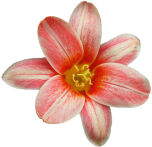 ধন্যবাদ